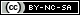 OPS245
Managing Virtual Machines
Outline
In this lesson you will learn how to manage virtual machines from the command line.
This will include:
Backing up and compressing the VM image files
Backing up virtual machine manager configuration files
Checking the status of VMs, starting them, and stopping them.
Virtual Machine Images
By default, all virtual machine image files are stored in the /var/lib/libvirt/images directory.
This is why we gave it so much space in Lab 1.
In order to make a backup, we just copy that image file.
Usually you will also compress that copy so it takes up less space.
We do this with gzip.
gzip
The gzip command allows you to compress a file.
e.g. gzip somebigfile
Note that if you use it this way, it removes somebigfile, and creates somebigfile.gz
If you use < to redirect input, the source file is left in place.  Then you can use > to indicate where the resulting compressed file should go.
e.g. (assuming pwd is /var/lib/libvirt/images):
   gzip < centos1.qcow2 > ~username/backups/centos1.qcow2.gz
Backing up VM images
If you only backup the VM image files to another directory on your machine, what happens if that machine crashes and becomes unbootable?
Students often forget their drives in the lab rooms.
In a course, you would be the only one who suffers, but at a workplace irrecoverably losing important data is a fireable offence.
Make a copy to a separate location (known as an off-site backup).
In our case, onto a USB key is sufficient.
Virtual Machine Config Files
In addition to the image file, each machine has configuration in the Virtual Machine Manager.
This contains data like how much memory it should have, what CPU characteristics it uses, what network it connects to.
It is essential to back this up as well.
Typically once is enough, but make a new backup of this if you make any changes to it.
virsh dumpxml machinename > machinename.xml, e.g.:
   virsh dumpxml centos1 > ~username/backups/centos1.xml
Make sure this goes in your off-site backup too.
Restoring Backed-up VMs
If you need to restore from a backup, simply unzip the compressed file into place with gunzip.
Like gzip, the default action is destructive (it deletes the file it extracts from), so use < and > again to leave your backup files intact.

  gunzip < ~username/backups/centos1.qcow2.gz > /var/lib/libvirt/images/centos1.qcow2
Restoring Wiped Out VMs
In the case of a catastrophic failure where the VM doesn’t exist anymore, you need that xml file to re-create it.

      virsh define centos1.xml
Virsh Command
In addition to backing up and restoring the xml files, the virsh command allows us to monitor and control our VMs.

virsh list – display running VMs
virsh list --all – display all VMs (running or not)
virsh list --inactive – display non-running VMs
Virsh Command Cont.
You can also use the virsh command to start and stop your VMs.
Useful for controlling VMs from the command line or a script.
virsh start machinename – start the VM
virsh shutdown machinename – turn off the VM
Summary
In this lesson you have learned how to manage (start/stop, backup, restore) VMs from the command line.